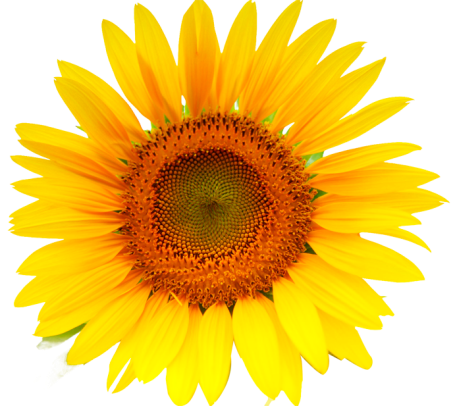 教育培训说课通用
点击输入您的描述文字
适用于教育/教学培训、教学课件、小学说课、中学说课
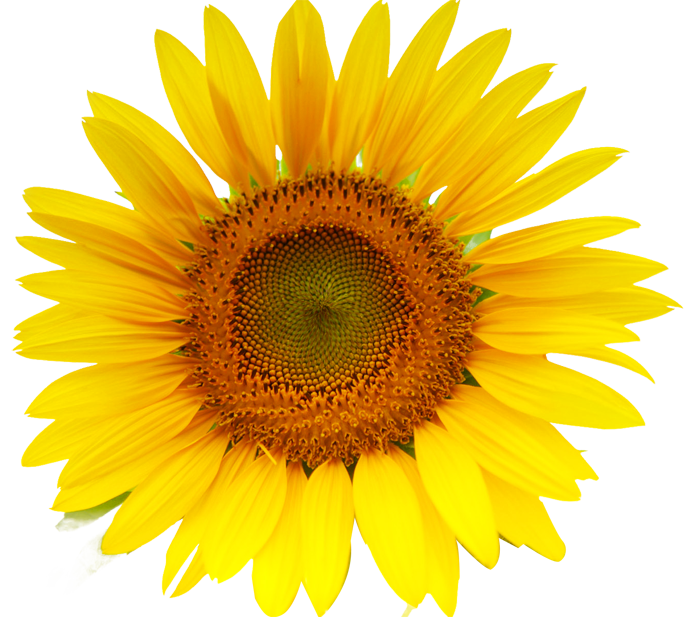 目录
一号标题已准备就绪
二号标题已准备就绪
三号标题已准备就绪
四号标题已准备就绪
请输入标题
请输入标题
输入标题
输入标题
输入描述性文字输入描述性文字输入描述性文字输入描述性文字输入描述性文字输入描述性文字
输入描述性文字输入描述性文字输入描述性文字输入描述性文字输入描述性文字输入描述性文字
输入标题
输入标题
输入描述性文字输入描述性文字输入描述性文字输入描述性文字输入描述性文字输入描述性文字
输入描述性文字输入描述性文字输入描述性文字输入描述性文字输入描述性文字输入描述性文字
请输入标题
输入描述性文字输入描述性文字
输入描述性文字输入描述性文字
输入描述性文字输入描述性文字输入描述性文字输入描述性文字
输入描述性文字输入描述性文字输入描述性文字输入描述性文字
请输入标题
输入标题
输入标题
输入标题
输入标题
输入描述性文字输入描述性文字输入描述性文字输入描述性文字
输入描述性文字输入描述性文字输入描述性文字输入描述性文字
输入描述性文字输入描述性文字输入描述性文字输入描述性文字
输入描述性文字输入描述性文字输入描述性文字输入描述性文字
请输入标题
输入描述性文字输入描述性文字
输入描述性文字输入描述性文字
请输入标题
输入描述性文字输入描述性文字输入描述性文字输入描述性文字输入描述性文字输入描述性文字输入描述性文字输入描述性文字
输入描述性文字输入描述性文字输入描述性文字输入描述性文字输入描述性文字输入描述性文字输入描述性文字输入描述性文字
请输入标题
输入描述性文字输入描述性文字
输入描述性文字输入描述性文字
输入描述性文字输入描述性文字
输入描述性文字输入描述性文字
输入描述性文字输入描述性文字
输入描述性文字输入描述性文字
输入描述性文字输入描述性文字
输入描述性文字输入描述性文字
输入描述性文字输入描述性文字
输入描述性文字输入描述性文字
输入描述性文字输入描述性文字
输入描述性文字输入描述性文字
请输入标题
理性思维
感性思维
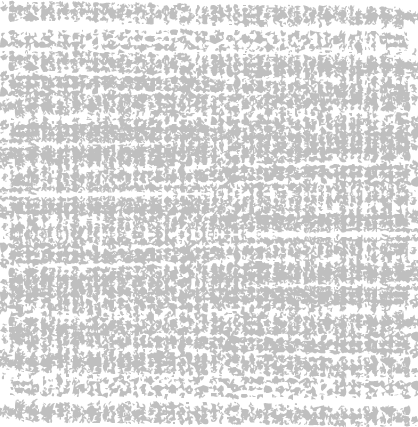 输入描述性文字输入描述性文字输入描述性文字输入描述性文字输入描述性文字输入描述性文字输入描述性文字输入描述性文字输入描述性文字输入描述性文字
输入描述性文字输入描述性文字输入描述性文字输入描述性文字输入描述性文字输入描述性文字输入描述性文字输入描述性文字输入描述性文字输入描述性文字
请输入标题
输入描述性文字输入描述性文字输入描述性文字输入描述性文字
输入描述性文字输入描述性文字输入描述性文字输入描述性文字
输入描述性文字输入描述性文字输入描述性文字输入描述性文字
输入描述性文字输入描述性文字输入描述性文字输入描述性文字
请输入标题
输入描述性文字输入描述性文字
输入描述性文字输入描述性文字
输入描述性文字输入描述性文字输入描述性文字输入描述性文字输入描述性文字输入描述性文字输入描述性文字输入描述性文字输入描述性文字输入描述性文字输入描述性文字输入描述性文字输入描述性文字输入描述性文字输入描述性文字输入描述性文字
输入描述性文字输入描述性文字输入描述性文字输入描述性文字输入描述性文字输入描述性文字输入描述性文字输入描述性文字
请输入标题
请输入标题
输入描文字输入描文字输入描文字输入输入描文字输入描文字输入描文字输入输入描文字输入描文字输入描文字输入
输入描文字输入描文字输入描文字输入输入描文字输入描文字输入描文字输入输入描文字输入描文字输入描文字输入
输入描文字输入描文字输入描文字输入输入描文字输入描文字输入描文字输入输入描文字输入描文字输入描文字输入
输入描文字输入描文字输入描文字输入输入描文字输入描文字输入描文字输入输入描文字输入描文字输入描文字输入
请输入标题
输入描述性文字输入描述性文字
输入描述性文字输入描述性文字
输入描述性文字输入描述性文字
输入描述性文字输入描述性文字
输入描述性文字输入描述性文字
输入描述性文字输入描述性文字
请输入标题
输入描述性文字输入描述性文字输入描述性文字输入描述性文字输入描述性文字输入描述性文字
输入描述性文字输入描述性文字输入描述性文字输入描述性文字输入描述性文字输入描述性文字
输入描述性文字输入描述性文字输入描述性文字输入描述性文字输入描述性文字输入描述性文字
输入描述性文字输入描述性文字输入描述性文字输入描述性文字输入描述性文字输入描述性文字
请输入标题
输入描述性文字输入描述性文字输入描述性文字输入描述性文字输入描述性文字输入描述性文字
输入描述性文字输入描述性文字输入描述性文字输入描述性文字输入描述性文字输入描述性文字
输入描述性文字输入描述性文字输入描述性文字输入描述性文字输入描述性文字输入描述性文字
输入描述性文字输入描述性文字输入描述性文字输入描述性文字输入描述性文字输入描述性文字
请输入标题
在此输入附标题
输入描述性文字输入描述性文字输入描述性文字输入描述性文字输入描述性文字输入描述性文字输入描述性文字输入描述性文字输入描述性文字输入描述性文字输入描述性文字输入描述性文字输入描述性文字输
请输入标题
输入描述性文字
输入描述性文字
输入描述性文字
输入描述性文字
输入描述性文字
输入描述性文字
输入描述性文字
输入描述性文字
输入描述性文字
输入描述性文字
输入描述性文字
输入描述性文字
请输入标题
附标题
附标题
输入描述性文字输入描述性文字输入描述性文字输入描述性文字输入描述性文字输入描述性文字输入描述性文字输入描述性文字输入描述性文字输入描述性文字输入描述性文字输入描述性文字输入描述性文字输入描述性文字
输入描述性文字输入描述性文字输入描述性文字输入描述性文字输入描述性文字输入描述性文字输入描述性文字输入描述性文字输入描述性文字输入描述性文字输入描述性文字输入描述性文字输入描述性文字输入描述性文字
请输入标题
输入描述性文字
输入描述性文字
输入描述性文字
输入描述性文字
输入描述性文字
输入描述性文字
请输入标题
在此输入具有重要的精炼文字
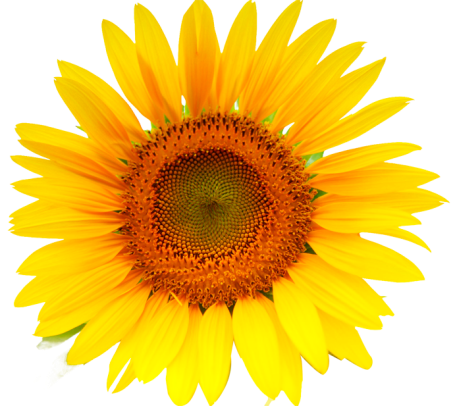 谢谢观看
点击输入您的描述文字
适用于教育/教学培训、教学课件、小学说课、中学说课
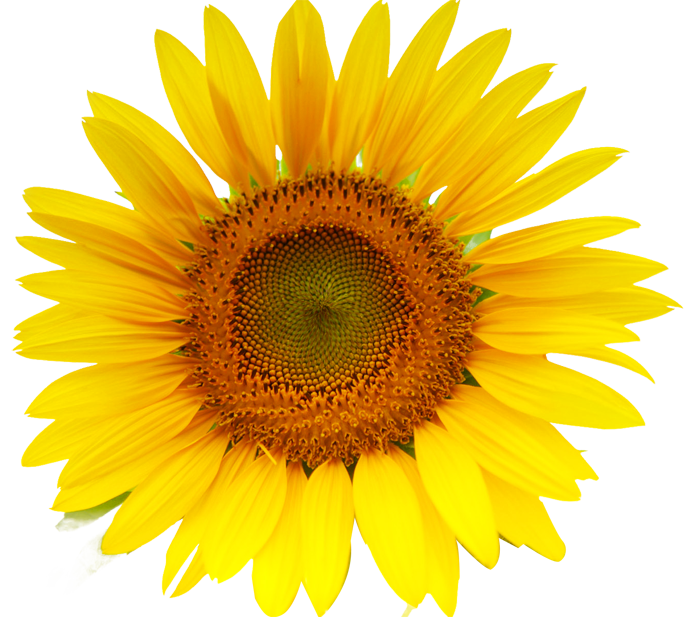